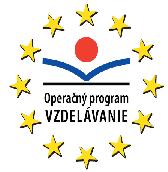 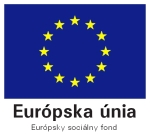 Banská Bystrica
a okolie
4. ročník

Mgr. Mariana Bančanská
Základná škola Sačurov
Banská Bystrica sa nachádza
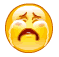 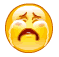 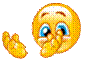 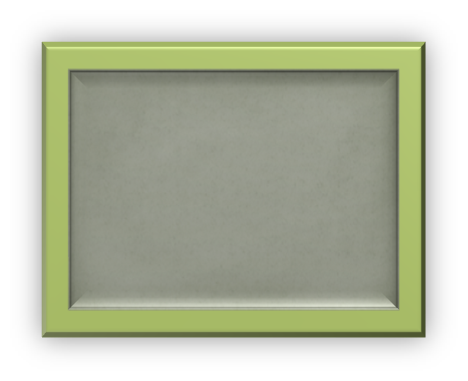 na východe 
SR
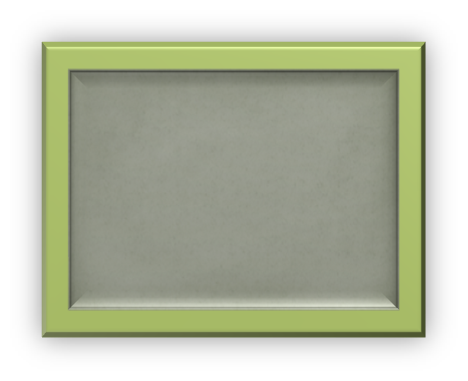 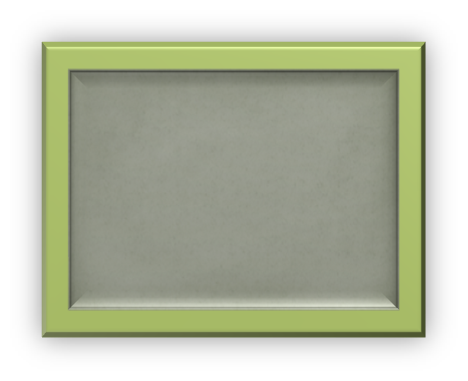 na západe
SR
v strede 
SR
Ktorá rieka preteká Bystricou?
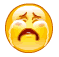 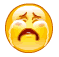 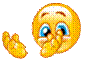 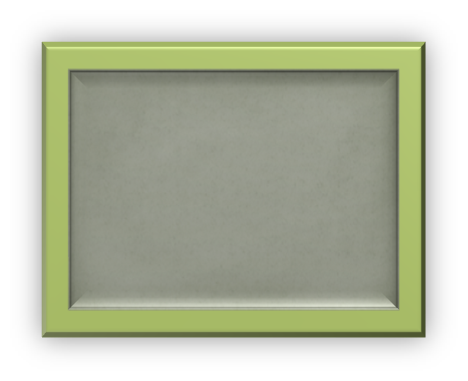 Dunaj
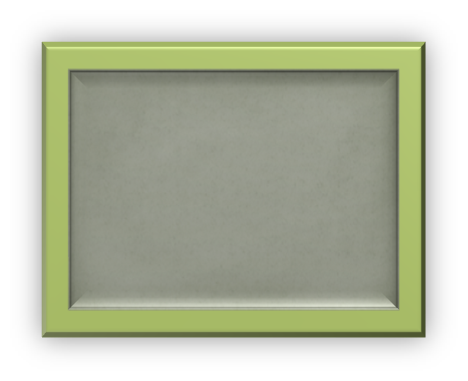 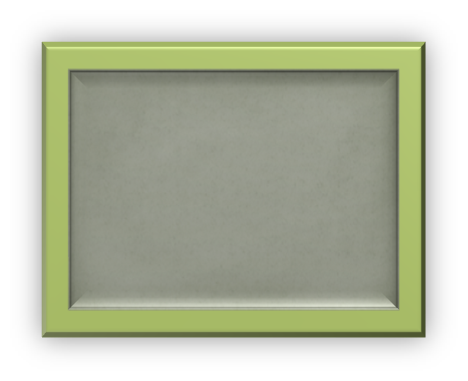 Topľa
Hron
Banská Bystrica a okolie sa 
nachádza vo
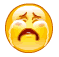 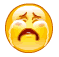 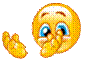 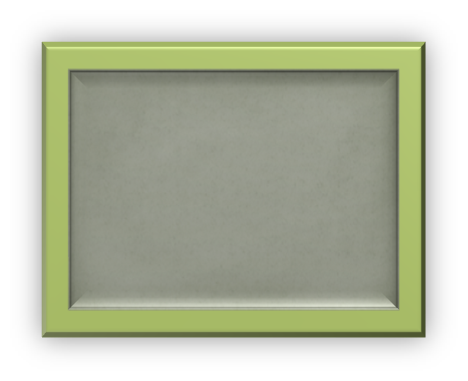 Juhoslovenskej
kotline
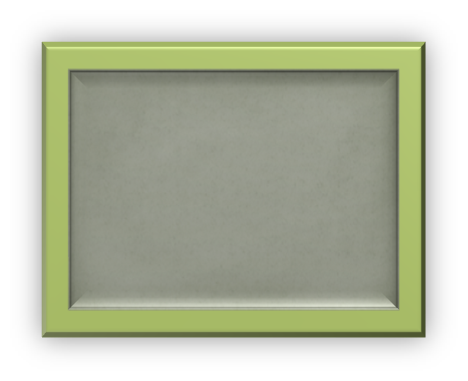 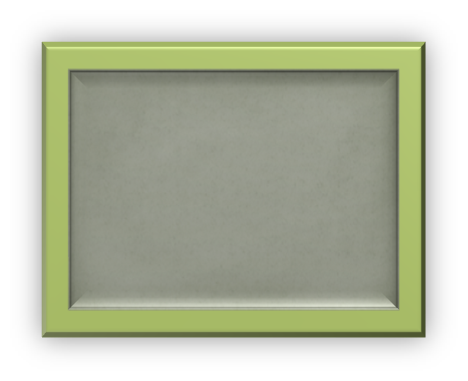 Krupinskej
kotline
Zvolenskej
kotline
Banská Bystrica bola centrom
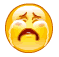 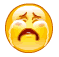 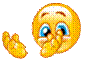 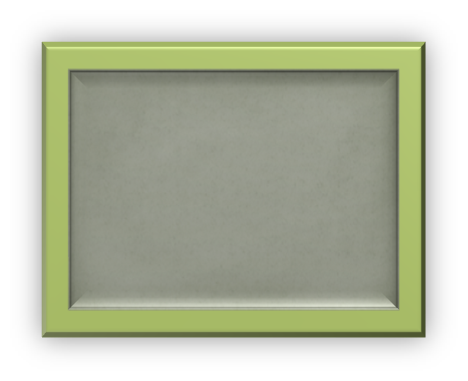 módy
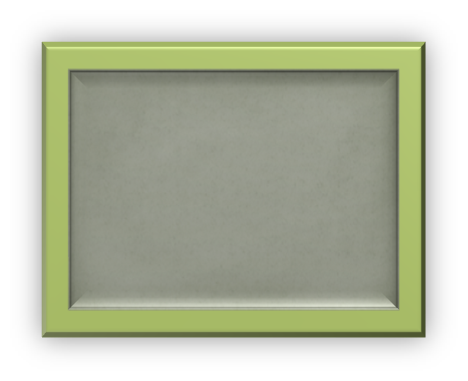 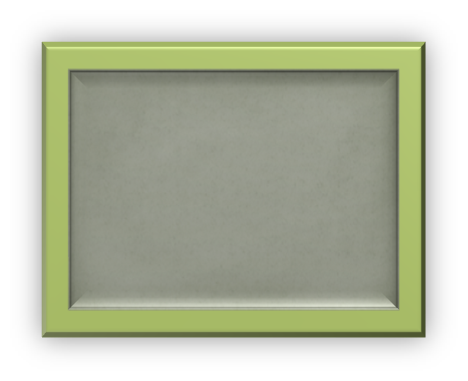 Slovenského
národného
povstania
filmu
Dve najväčšie mestá Zvolenskej
kotliny
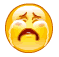 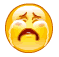 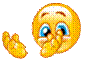 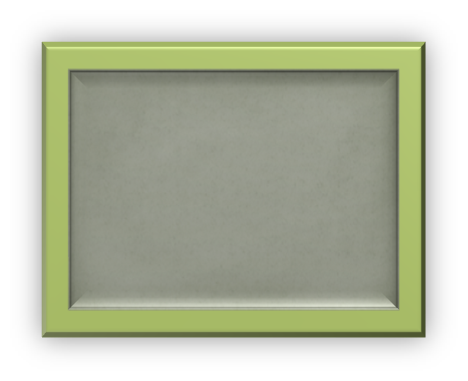 Zvolen
a Žilina
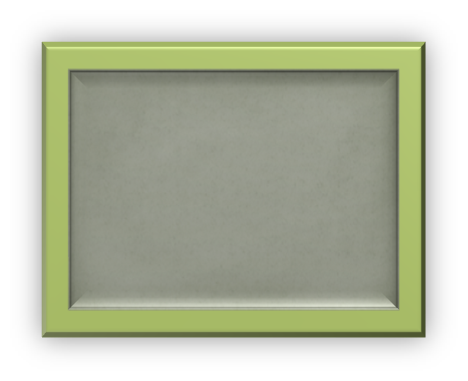 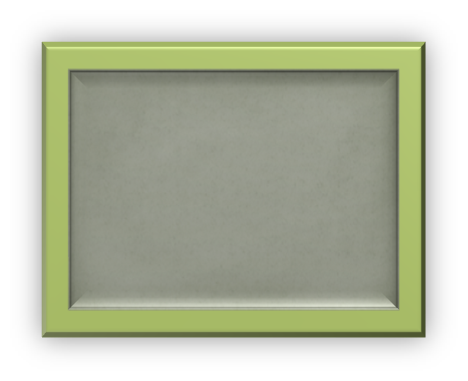 Banská
Bystrica
a Košice
Banská 
Bystrica
a Zvolen
ZDROJE
www.gify.nou.com
www.beruska8.cz
Šablona: E. Maninová